Педагогические технологии в дополнительном образовании детей
Myppt.ru
«Дерево предсказаний»
Какой будет наш воспитанник?
Какие средства мы используем?
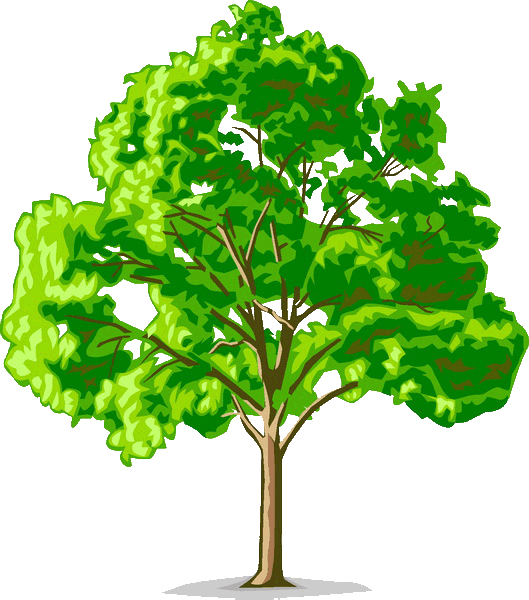 Myppt.ru
«Корзина идей»
Технология – это:
Myppt.ru
Технология
Научно и практически обоснованная система деятельности, применяемая человеком в целях преобразования окружающей среды, производства материальных или духовных ценностей.
Myppt.ru
Идея технологизации педагогических процессов
состоит в том, чтобы сделать их управляемыми: чтобы учиться не «чему-нибудь и как-нибудь», 
	а с гарантированным успехом.
сделать педагогический процесс управляемым, воспроизводимым и ведущим к гарантированным результатам, которые должны соответствовать целям, описывающим планируемое, прогнозируемое поведение воспитанников.
Методика - набор конкретных приёмов, использующихся для реализации поставленных задач, а Технология – инструментарий конкретной области деятельности
Myppt.ru
Педагогическая технология
Совокупность средств и методов воспроизведения теоретически обоснованных процессов обучения и воспитания, позволяющих успешно реализовать поставленные образовательные цели 
(«Российская педагогическая энциклопедия»)
Myppt.ru
Для профессионального освоения технологии необходимо:
Четко представлять, какой спектр задач можно решить с ее помощью
Понимать принципы и логику построения
Создавать оптимальные условия проведения
Предвидеть возможные риски
Осознавать требования и ограничения по отношению к различным группам участников
Иметь опыт включенного наблюдения или основательного знакомства с технологией
Быть готовым к самостоятельной творческой разработке.
Myppt.ru
Педагогические технологии
Технология развития критического мышления
Технология индивидуальной поддержки
Технология игрового моделирования
Технология социального проектирования
Myppt.ru
Технология Развития Критического Мышления
…система учебных стратегий, методов и приемов, направленных на развитие критического мышления
Myppt.ru
Критическое мышление –
	вид интеллектуальной деятельности человека, который характеризуется высоким уровнем восприятия, понимания, объективности подхода к окружающему его информационному полю. 

В педагогике – это мышление оценочное, рефлексивное, развивающееся путем наложения новой информации на жизненный личный опыт.
Myppt.ru
может развивать следующие качества:
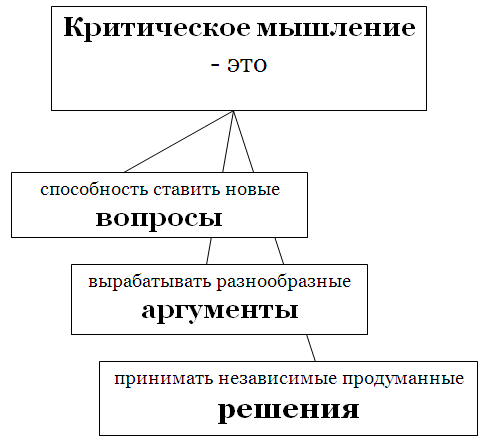 готовность к планированию (кто ясно мыслит, тот ясно излагает); 
гибкость (восприятие идей других); 
настойчивость (достижение цели); 
готовность исправлять свои ошибки (воспользоваться ошибкой для продолжения обучения); 
осознание (отслеживание хода рассуждений); 
поиск компромиссных решений (важно, чтобы принятые решения воспринимались другими людьми).
Myppt.ru
СТРУКТУРА ТЕХНОЛОГИИ
структура занятия соответствует этапам человеческого восприятия:
сначала надо настроиться, вспомнить, что тебе известно по этой теме
затем познакомиться с новой информацией
потом подумать, для чего тебе понадобятся полученные знания, и как ты их сможешь применить.
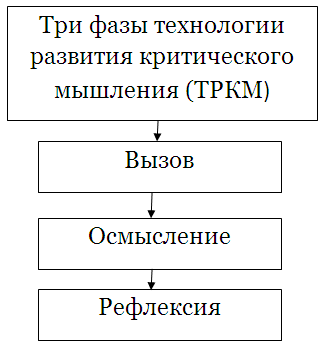 Myppt.ru
Создаем понятийное поле
Myppt.ru
«Понятийное колесо»
Myppt.ru
«Понятийная пирамида»
Myppt.ru
«Ассоциации образа и звука»Творчество …
Myppt.ru
«Ассоциации»Творчество - …, потому что …
Myppt.ru
«Синквейн» инструмент для рефлексии (резюмировать информацию, излагать сложные идеи, чувства и представления в нескольких словах), для оценки понятийного и словарного багажа учащихся и как средство творческой выразительности.
1 строка – одно слово: объект (существительное), о котором идет речь.
2 строка – два слова: признаки и свойства объекта (прилагательные или причастия).
3 строка – три слова: действия, совершаемые объектом (глаголы). 
4 строка – четыре слова: личное отношение к объекту (фраза).
5 строка – одно слово: вывод, итог, суть объекта (существительное).
Myppt.ru
Пример
Спорт
Любительский, профессиональный
Развивает, оздоравливает, улучшает
За здоровый образ жизни!
Победа!
Myppt.ru
Пример
Танец
Народный, современный
Приобщает, развивает, радует
Танцы – моя несбывшаяся мечта!
Красота!
Myppt.ru
Задайте вопросы              «Цветок Блума»
Myppt.ru
Технология игрового моделирования
Игра — это вид деятельности в ситуациях, направленных на воссоздание и усвоение общественного опыта, в котором складывается и совершенствуется самоуправление поведением.

Педагогическая игра обладает чётко поставленной целью обучения и соответствующими ей педагогическими результатами, которые могут быть обоснованы, выделены в явном виде и характеризуются учебно-познавательной направленностью.
Myppt.ru
В Структуру игры как процесса, включаются: 
роли, взятые на себя играющими; 
игровые действия как средство реализации этих ролей; 
игровое употребление предметов, т.е. замещение реальных вещей игровыми, условными; 
реальные отношения между играющими; 
сюжет (содержание) — область действительности, условно воспроизводимая в игре.
Myppt.ru
Игровые технологии
Инсценировка, разыгрывание ситуации в ролях; научить подростка ориентироваться в различных обстоятельствах, давать объективную оценку своему поведению, учитывать возможности других людей, устанавливать с ними контакты, влиять на их интересы, потребности и деятельность, не прибегая к формальным атрибутам власти, приказу. Для метода инсценировки составляется сценарий, где описываются конкретная ситуация, обозначаются функции и обязанности действующих лиц, их задачи («калоши счастья»)

Ролевые игры; процесс создания игрового мира с погружением в него игрока как самостоятельной личности. 

Тренинг; способ получения личностного опыта, в котором отрабатывается умение чувствовать ситуацию в коллективе, оценивать и изменять состояние другого человека, умение войти с ним в продуктивный контакт. («Прогноз», «замедление», «пять минут», «главное-второстепенное»)

Имитационные игры; имитируется деятельность какой-либо организации, предприятия или его подразделения, например профсоюзного комитета, совета наставников, отдела, цеха, участка и т.д. Имитироваться могут события, конкретная деятельность людей (деловое совещание, обсуждение плана, проведение беседы и т.д.) 

Деловая игра; метод моделирования различных учебных, управленческих и производственных ситуаций, цель которых — обучение отдельных личностей и их групп принятию решения, создание проекта решения проблем.
Myppt.ru
Технология индивидуальной педагогической поддержки
«Чем младше дети, тем больше воспитания. Чем старше, тем больше поддержки. Им нужна поддержка в том, чтобы понять себя, выбрать свой путь и добиваться успеха»
Олег Семенович Газман
Myppt.ru
превентивная и оперативная помощь детям в решении их индивидуальных проблем, связанных с физическим и психическим здоровьем, социальным и экономическим положением, успешным продвижением в обучении, в принятии школьных правил; с эффективной деловой и межличностной коммуникацией; с жизненным, профессиональным, этическим выбором (самоопределением).
Myppt.ru
«Послание» поддержки выглядит примерно так: «Мне не надо от тебя больше того, что ты хочешь сам от себя. Но я рад выслушать тебя и помочь тебе самому понять, чего же ты хочешь».

Четыре тактики: «защита», «помощь», «содействие» и «взаимодействие»
Myppt.ru
Педагогическая поддержка
Совместное с ребенком определение его интересов, целей, возможностей и путей преодоления препятствий (проблем), мешающих ему сохранять человеческое достоинство и достигать позитивных результатов в самовоспитании, общении, определенном образе жизни.

Цель технологии – решение проблем ребенка.
Myppt.ru
I этап - Диагностический
Фиксация факта, сигнала проблемности, диагностика, установление контакта с ребенком, вербализация постановки проблемы, совместная оценка проблемы с точки зрения ее значимости для ребенка.
Доброжелательность 
     (в т.ч. инициирование активности субъекта)
«Нам это очень надо, потому что…»
«Для тебя это важно, так как…»
Снятие страха
«Это совсем не трудно… Если даже не получится, ничего страшного, мы поищем другой способ…»
«Мы же рядом, мы все готовы помочь…»
Myppt.ru
II этап - Поисковый
Организация совместно с ребенком поиска причин возникновения проблемы (трудности), взгляд на ситуацию со стороны (глазами ребенка).
«Скрытая инструкция»
«Ты помнишь, конечно, что лучше начать с…»
«Обычно удобнее приступать с…»
«Здесь, вероятно, главное…»
Myppt.ru
III этап - Договорный
Проектирование действий педагога и ребенка (разделение функций и ответственности по решению проблемы), налаживание договорных отношений и заключение договора в любой форме.
Авансирование
«У тебя, такого талантливого (умного, нежного, сильного, …) непременно получится хорошо…»
«Только ты и мог бы…»
«Именно на тебя у нас большая надежда…»
Myppt.ru
IV этап - Деятельностный
Действует сам ребенок и действует педагог (одобрение действий ребенка, стимулирование его инициативы и действий, координация деятельности специалистов в школе и за ее пределами, безотлагательная помощь школьнику).
Myppt.ru
V этап - Рефлексивный
Совместное с ребенком обсуждение успехов и неудач предыдущих этапов деятельности, констатация факта разрешимости проблемы или переформулирование затруднения, осмысление ребенком и педагогом нового опыта жизнедеятельности.
ОЦЕНКА ДЕТАЛЕЙ
«Особенно удалось тебе…»
«Больше всего мне нравится, как ты…»
«Поражает такой фрагмент…»
Myppt.ru
Социальное проектирование
специально организованная педагогом и самостоятельно выполняемая учащимися программа действий;
в основе которой лежит актуальная для общества и лично значимая для ученика проблема; 
решение которой направлено на позитивное изменение социальной ситуации посредством взаимодействия учащихся со структурами власти, общественными организациями и другими социальными партнёрами.
Myppt.ru
Социальное проектирование
передача учащимся знаний об обществе и государстве;
приобретение школьниками социально ценного жизненного опыта;
развитие у них способности к сопереживанию и сочувствию другому человеку.
Myppt.ru
Специфика социального проектирования
в постижении реальных объектов, процессов, явлений социального характера;
в решении проблемы не только личностно значимой, но и значимой для социума;
в направленности деятельности на реальное изменение ситуации в обществе;
во взаимодействии с представителями власти, общественности, с широкими кругами единомышленников для качественного решения социальной проблемы;
в практическом освоении старшеклассниками навыков гражданского участия.
Myppt.ru
Шаг № 1. Изучение общественного мнения
Myppt.ru
Шаг № 2. Формулировка актуальной социальной проблемы
Myppt.ru
Шаг № 3. Определение целей и задач проекта
Myppt.ru
Шаг № 4. Изучение возможностей инициативной группы
Myppt.ru
Шаг № 5. Составление плана работы
Myppt.ru
Шаг № 5. Составление плана работы
Примерная схема плана работы
Myppt.ru
Шаг № 21. Информирование общественности о результатах реализации проекта
Только признание порождает ощущение успеха.

Ж. Лабрюйер
Myppt.ru
Типичные ошибки:
Провозглашение идеи без дальнейших усилий по ее реализации;
Отсутствие реальных источников материально-технического обеспечения и финансирования проекта.
Myppt.ru
Типичные ошибки:
Переоценка своих сил и возможностей организации;
Отсутствие информации о реализованных социальных проектах.
Myppt.ru
Основные проблемы, с которыми сталкиваются педагоги и обучающиеся в процессе социального проектирования
1  Проблемы психолого-педагогического характера. 
	Наличие у потенциальных разработчиков и исполнителей проекта мотива участия. Очевидная польза проекта для его автора и не актуальность для тех, кто его реализует.
2. Организационно-педагогические и методические проблемы. 
    Психологическая неготовность связана с отсутствием у подростков знаний и умений в области проектной деятельности.
3. Проблемы содержательного характера. 
	Выбор объекта и предмета социального проекта должен быть в ракурсе социально-экономических, мировоззренческих проблем близкого окружения. 
	Ценностная проблематизация содержания проекта.
Myppt.ru
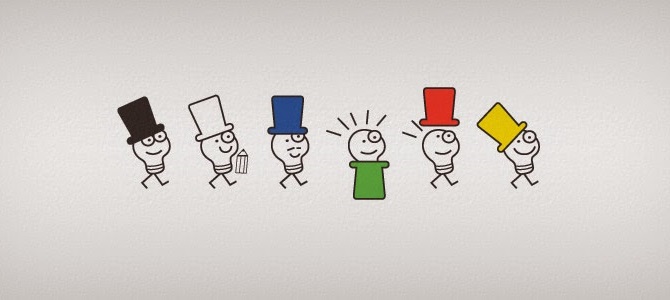 Myppt.ru
«Шесть шляп мышления»
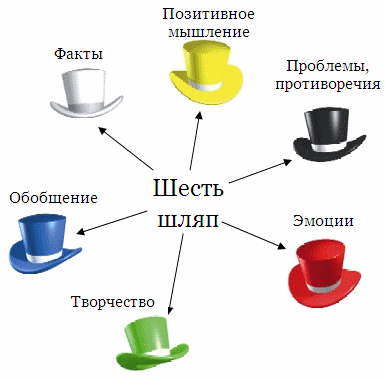 Myppt.ru
«Шесть шляп мышления»
Белая– мыслим фактами, цифрами. Без эмоций, без субъективных оценок. Только факты! Можно цитировать чью-то субъективную точку зрения, но бесстрастно, как цитату.

Желтая - Позитивное мышление. Необходимо выделить позитивные стороны и аргументировать свой ответ.

Черная - Противоположность желтой шляпе. Нужно определить, что было трудно, неясно, проблематично, негативно, вхолостую и – объяснить, почему так произошло. Смысл в том, чтобы не только выделить противоречия, недостатки, но и проанализировать их причины.

Красная – эмоциональная шляпа. Нужно связать изменения собственного эмоционального состояния с теми или иными моментами рассматриваемого явления. С чем связана та или иная эмоция (грусть, радость, интерес, раздражение, обиду, удивление и т.д.),? 

Зеленая – творческое мышление. Задайтесь вопросами: «Как можно было бы применить тот или иной факт, метод и т.д. в новой ситуации?», «Что можно было бы сделать иначе, почему и как именно?», «Как можно было бы усовершенствовать тот или иной аспект?» и др. Эта «шляпа» позволяет найти новые грани в изучаемом материале.

Синяя – обобщающая шляпа. Те, кто мыслит в «синем» русле, старается обобщить высказывания других «шляп», сделать общие выводы, найти обобщающие параллели и т. д. За ними – последнее слово.
Myppt.ru
Для профессионального освоения технологии необходимо:
Четко представлять, какой спектр воспитательных задач можно решить с ее помощью
Понимать принципы и логику построения
Создавать оптимальные условия проведения
Предвидеть возможные риски
Осознавать требования и ограничения по отношению к различным группам участников
Иметь опыт включенного наблюдения или основательного знакомства с технологией
Быть готовым к самостоятельной творческой разработке.
Myppt.ru
Литература
Муштавинская Ирина Валентиновна,
Заир-Бек Сергей Измаилович 
Развитие критического мышления на уроке.
Серия: Работаем по новым стандартам. Издательство: Просвещение. – 2011.

  Селевко Герман Константинович
Энциклопедия образовательных технологий: В 2 т.– М.: НИИ школьных технологий. – 2006. – 816 с.
Myppt.ru